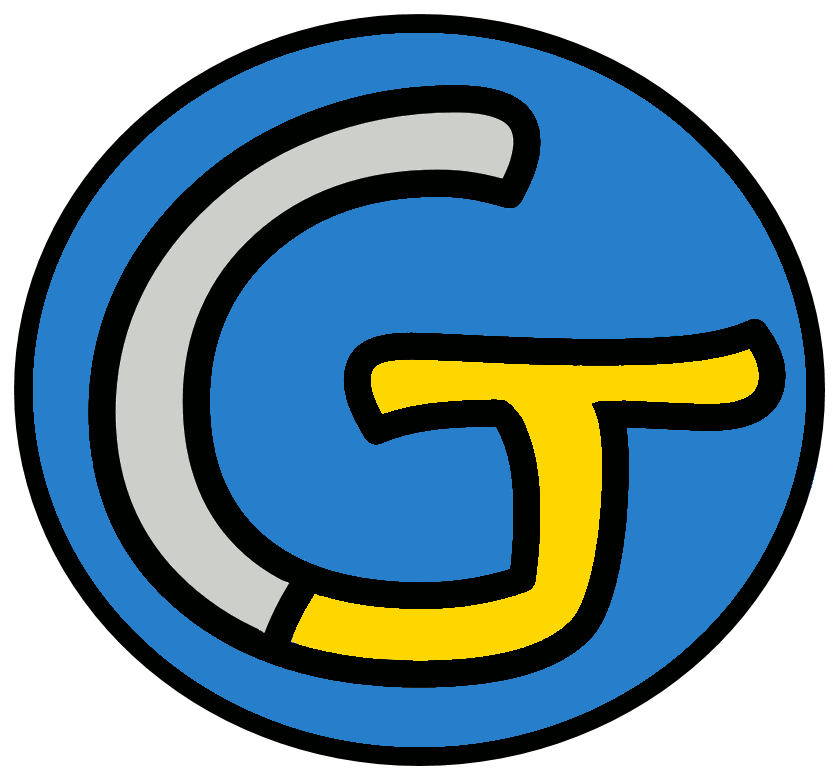 Découverte du monde – Anglais
Pays et nationalités
 Draw crosses
Draw crosses in the right boxes.
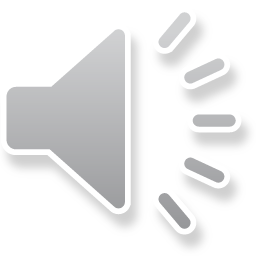 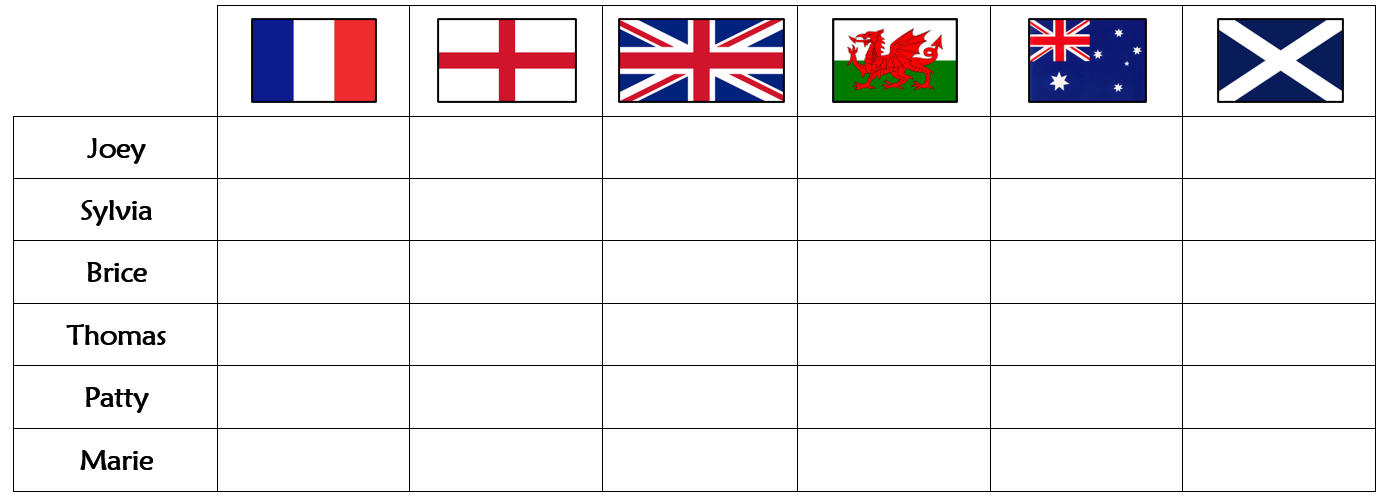 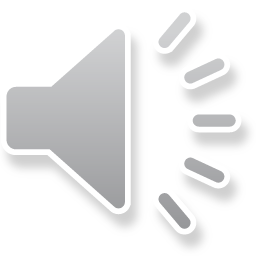 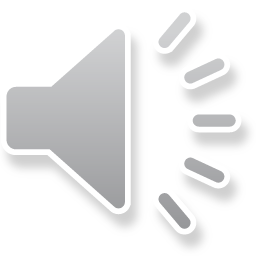 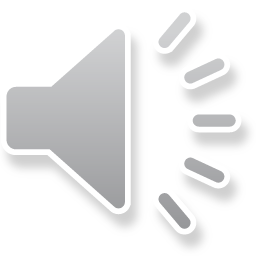 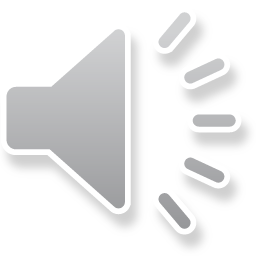 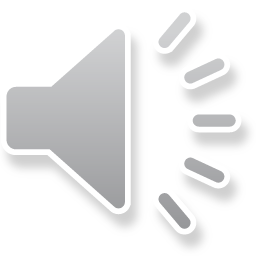 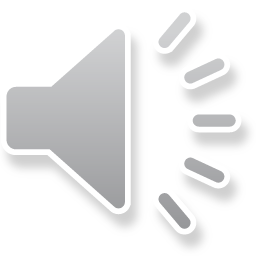 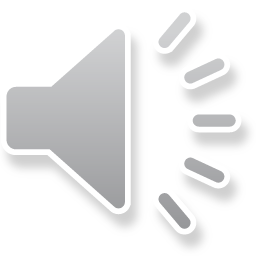 Let’s correct.
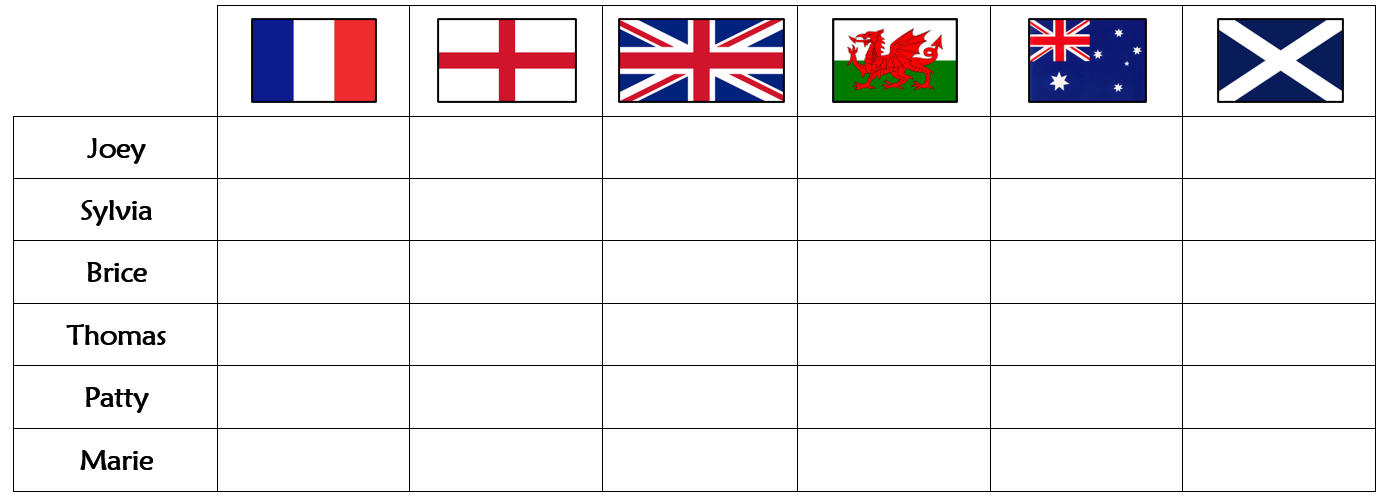 X
X
X
X
X
X
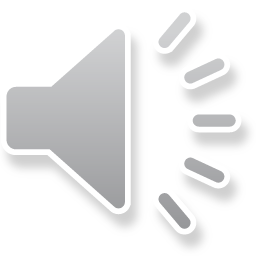 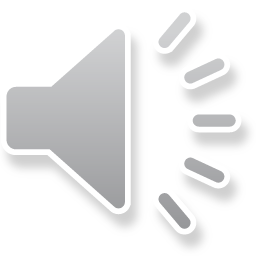 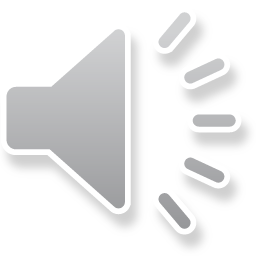 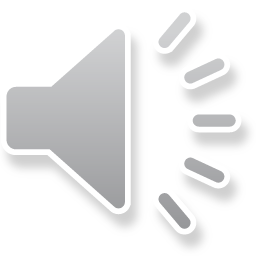 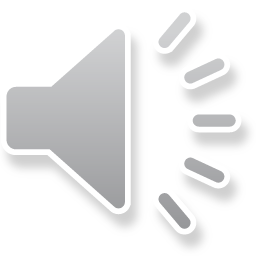 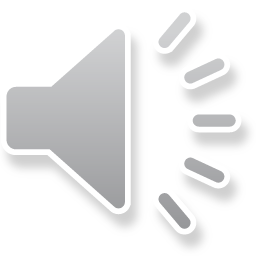